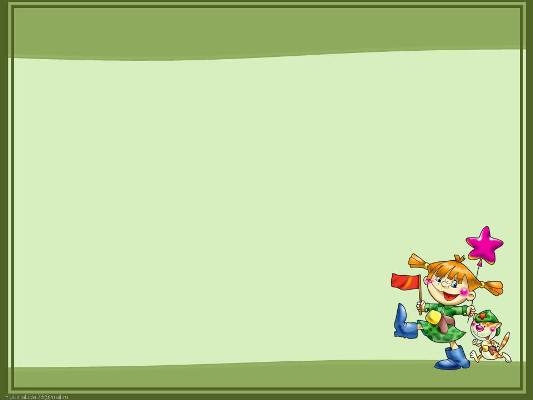 Муниципальное дошкольное образовательное учреждение«Детский сад №23 с. Шурскол»
Презентация кружка «Дошколёнок» по развитию речи и обучению грамоте по программе «Учимся играя»
(старший дошкольный возраст 6-7 лет)

Воспитатель: Виноградова Луиза Рудольфовна





Октябрь 2020г.
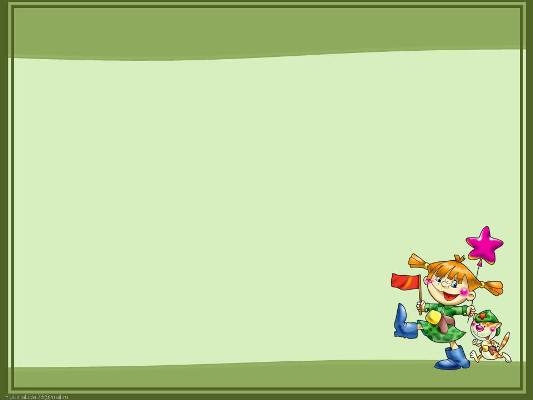 Пояснительная записка
Для овладения грамотой, то есть первоначальными
навыками чтения и письма, прежде всего
необходимо достаточное развитие
фонематического слуха произносительной
стороны речи, что служит основой овладения
навыками звукобуквенного анализа.
(А.Р. Лурия)
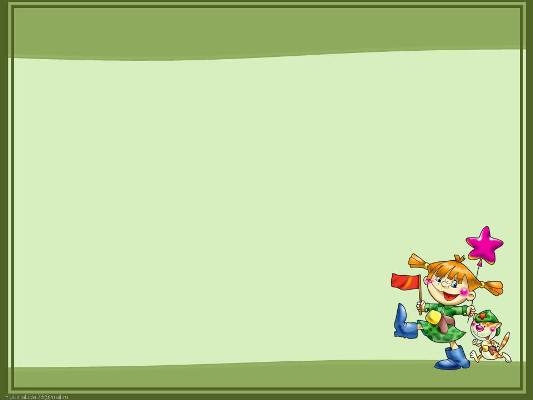 Актуальность кружка «Дошколенок».
«Как правильно подготовить ребенка к школьному обучению?» Этот вопрос волнует многих родителей будущих первоклассников. Часто взрослые считают, что самое главное научить ребенка читать, писать и считать до поступления в школу.
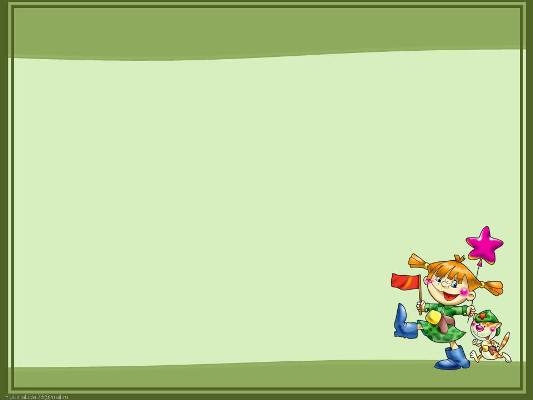 Цели кружка «Дошколенок»:
Формирование у детей дошкольного возраста предпосылок к учебной деятельности на этапе завершения ими дошкольного возраста.

 Развитие звуковой стороны речи, ознакомление со знаковой системой языка и подготовка руки к письму.
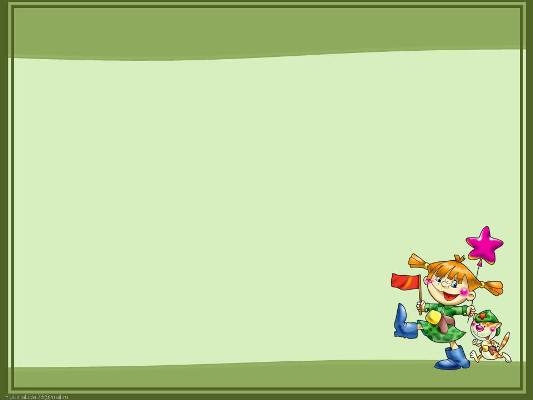 Задачи:
Обеспечить преемственность между дошкольным и начальным школьным образованием;
        Развить умение и навыки, необходимые для занятий в начальной   школе;
         Создать условия для положительной мотивации к дальнейшему процессу обучению детей;
         Укрепить здоровье детей, готовящихся к обучению в школе;
         Формирование интереса к процессу обучения;
         Развитие звуковой культуры речи;
         Умение проводить звуковой анализ и синтез слов, сравнение слов по звуковому составу;
         Развитие умений говорить и слушать других людей;
         Развитие интереса и внимания к слову, к собственной речи, к речи окружающих;
         Обогащение словарного запаса детей.
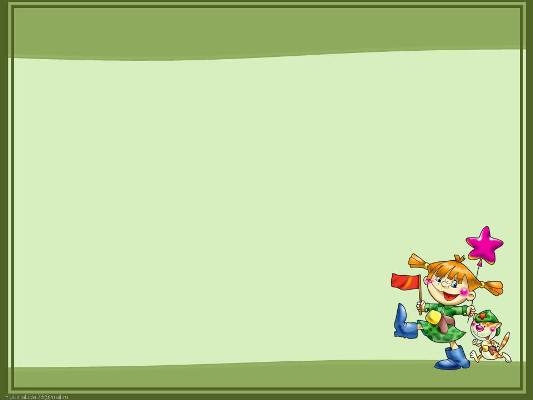 Основные направления работы кружка:
Развитие фонематического слуха и произносительной стороны речи;
- Развитие навыков звукобуквенного анализа слов;
- Формирование буквенного гнозиса;
- Развитие ручной умелости и графомоторных навыков;
- Развитие мыслительных операций, моделирование артикуляции звуков;
- Формирование интереса к чтению.
- Развитие психических процессов.
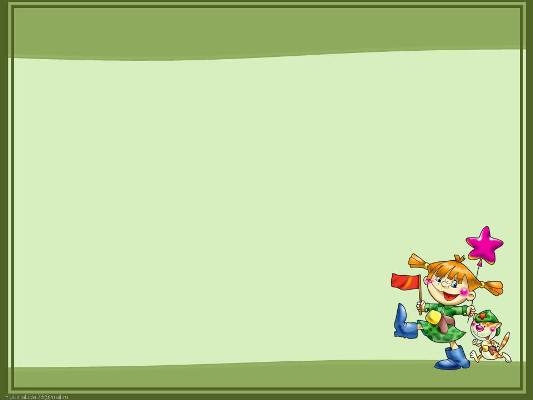 Ожидаемые результаты
К концу года дети могут:
Различать понятия «звук», «слог», «слово», «предложение».
Выделять слова в предложении, определять их место.
Составлять предложение с заданным словом.
Делить слова на слоги, считать слоги в слове.
Составлять слова из готовых слогов.
Знать, что в слове один слог – главный, ударный.
Иметь представление о классификации звуков (гласный – согласный, твердый – мягкий, звонкий – глухой).
Проводить звуковой анализ слов из 3 – 5-ти звуков.
Понимать и различать понятия «звук» и «буква».
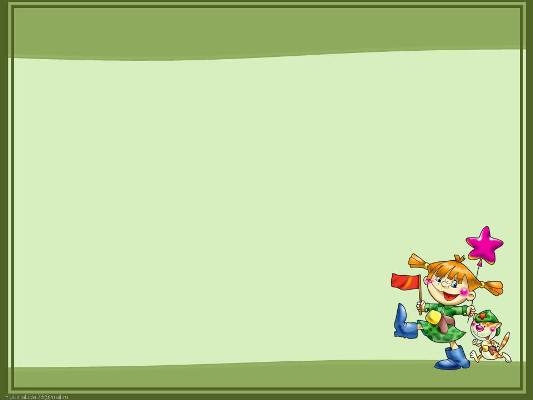 Тематическое планирование по развитию речи и обучению  грамоте
Пример:
1.Составление рассказа по открытке. Дидактическое упражнение“Рассказываем поочередно”. Инсценировка сказки “Репка”.
 2.Знакомство с гласными (а; о; у). Соединение гласных в слоги (ау; уа; иа; и т.д.). Игра «Буква в разных нарядах».
 3. Знакомство с гласными (ы; и). Игра «Доскажи словечко».
4.Понятие звук и буква. Составление предложений.
5.Составление рассказа по серии сюжетных картинок. Звук и буква “н”. Игра «Назови первый звук в слове».
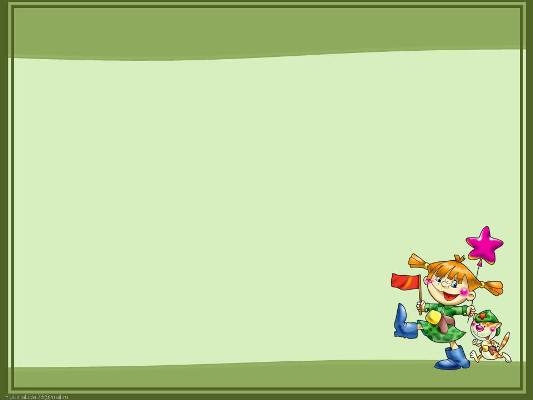 Календарно-тематическое  планирование по обучению грамоте.
Например: Октябрь
Тема: «Слово и предложение».
1.Дидактич. игры: «Составь предложение», «Узнай слово».
2. Обучение грамоте – разделить предложение на слова.
3.Рефлексия
Цель:Уточнить понятия «слово» и «предложение». Формировать умение отличать слова от предложений. Упражнять в составлении и распространении предложений по схеме.
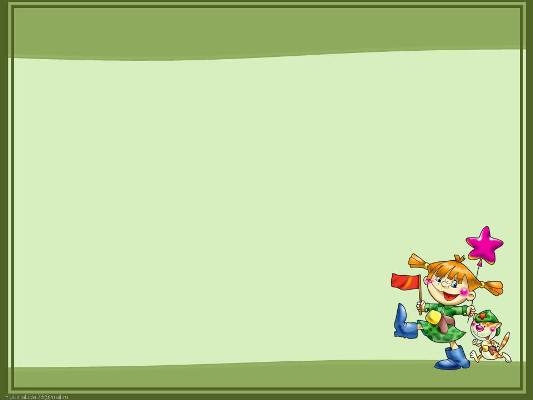 КОМПЛЕКСНЫЙ ТЕСТОВЫЙ МЕТОД  ДИАГНОСТИКИ РЕЧЕВОГО РАЗВИТИЯ ДЕТЕЙ 6-7 ЛЕТ
Включает следующие разделы:
Дифференцирование гласных и согласных звуков.
Дифференцирование согласного звука в начале и конце слова.
Дифференцирование звуков: гласных, согласных: твёрдых – мягких, звонких – глухих.
Знает термины «слово», «звук», «буква», «предложение», «гласный звук» и «согласный звук»; звуковой анализ слова.
Умеет делить слова на слоги, осуществлять звуковой анализ слов, составлять схемы звукового состава слова.
Умеет определить количество и последовательность слов в предложении.
Достаточно развита мелкая моторика кистей рук: раскрашивание, штриховка.